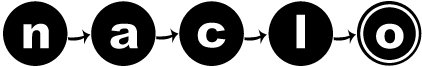 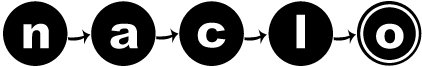 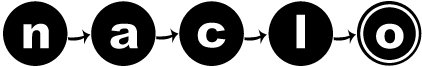 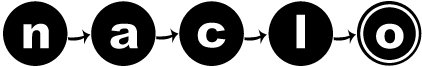 o
l
n
a
c
http://www.naclo.cs.cmu.edu
naclo13org@umich.edu
North American Computational Linguistics Olympiad
Why are linguistics Olympiads important?
They introduce students to linguistics and language technologies before college, and involve analytic reasoning, pattern recognition, hypothesis formation and testing, and appreciation of the diversity and intricacies of human language.
What are linguistics Olympiads?
Contests where high school students learn about linguistics and language technologies by solving puzzles.   Each puzzle is self-contained.   There are no pre-requisites.
Example: Tajik
by Adriana Solovyova, English version, provided by Thomas Payne, Copyright, Department of Linguistics, University of Oregon
Timeline
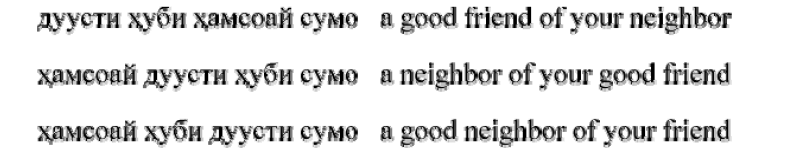 Registration is now open: 
http://www.naclo.cs.cmu.edu
Open Round:  January 31, 2013
How do untrained students solve it? 
Find patterns in English (e.g, first noun in the last two phrases is “neighbor”; “your” modifies the last noun in all of the English phrases) and match them with patterns in Tajik. 

What do they learn?
Nouns come before their modifiers (more generally: head initial noun phrases).   Words group into phrases (e.g., “your good friend”).   No Tajik words for “a” and “of” (six English words correspond to four Tajik words.
About 1500 students will compete in the US and Canada.   They can participate at a university host site or at their high schools.
Invitational Round:  March 19, 2013
100 students will be selected to compete.
Training:  April through July 2013
20 students will be selected for Skype-based training sessions.
International Linguistics Olympiad:  July 2013, Manchester, United Kingdom
8 students will represent the US.; 4 will represent Canada.
How many NACLO problems are there?
Over 100 problems have been formulated since 2007.  They are available on the web site and in a forthcoming book by Dragomir Radev.

What do the problems cover?
Writing systems, calendar systems, number systems, kinship systems, poetic meter and rhyme systems, language families and cognates, phonology, morphology, syntax, semantics, pragmatics, applications of language technology such as machine translation, spell checking, and information retrieval, computational techniques such as parsing algorithms, finite state machines, and data compression.

Why Computational?
There are careers for linguists in language technologies.
In order to show that computer science is “not just numbers and code”
NACLO is free and open to all students under 20 years old who do not yet have a high school diploma.
Who runs NACLO?
Volunteers.
Lori Levin, General co-Chair
Dragomir Radev, Program Chair
Dragomir Radev, Head Coach
Mary Jo Bensasi, Administration
Patrick Littell, Canadian Coach
Adam Hesterberg, Coach
Amy Troyani, School Liaison
James Pustejovsky, Sponsorship Chair
Ben Piché, Web
Graham Morehead, Web
Jim Bauman, LSA observer
Around 40 univiersity site hosts
Around 60 high school site hosts
Who sponsors NACLO?
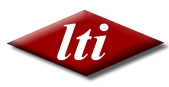 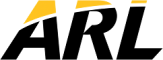 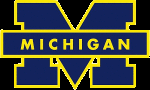 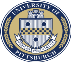 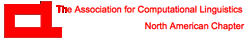 International Linguistics Olympiad:  http://www.ioling.org
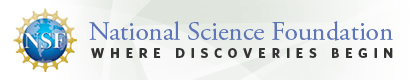 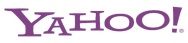 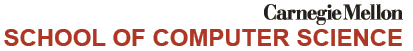 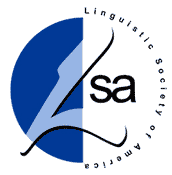 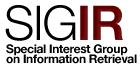